Training ModuleGEA Grasso Piston compressors
Program day 1
Training ModuleGEA Grasso Piston compressors
Program day 2
GEA Grasso house rules
No smoking inside the building
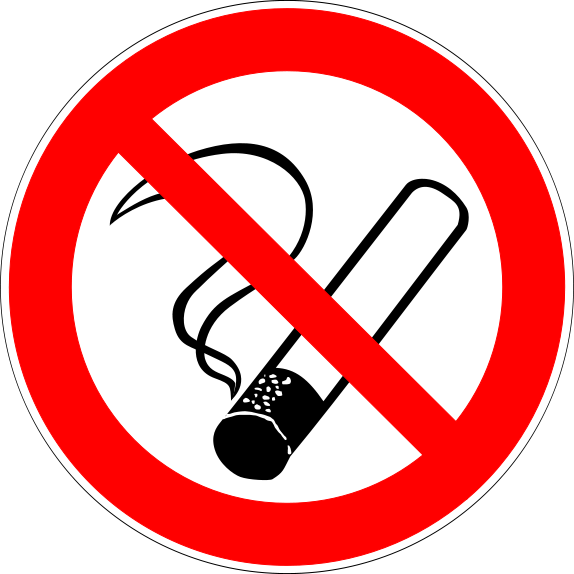 GEA Grasso house rules
No smoking inside the building
Making of pictures not allowed
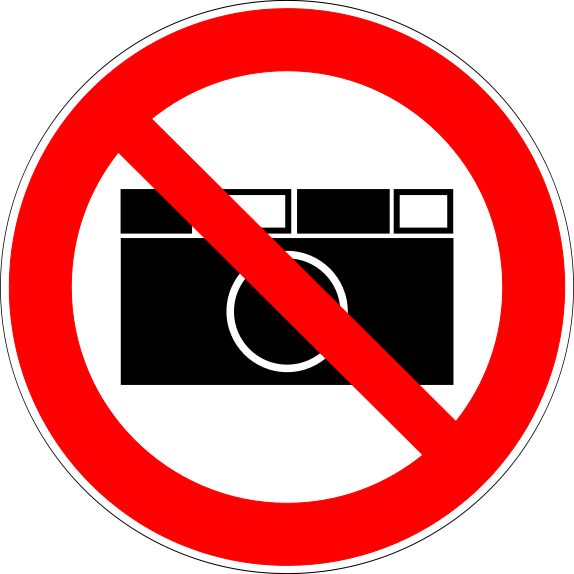 GEA Grasso house rules
No smoking inside the building
Making of pictures not allowed
Mobile phones off
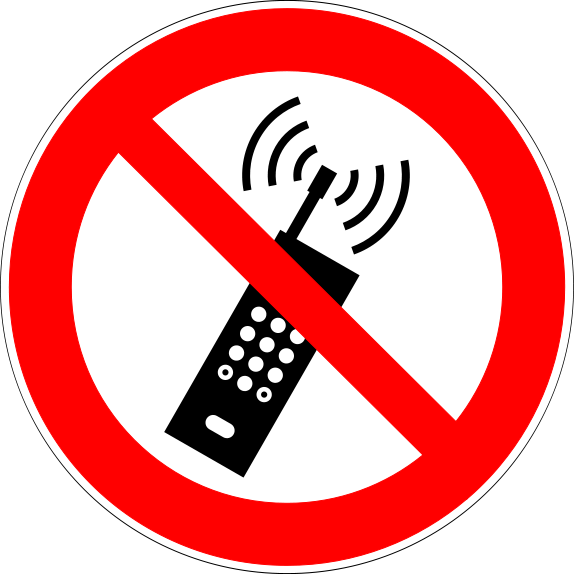 GEA Grasso house rules
No smoking inside the building
Making of pictures not allowed
Mobile phones off
During hands on training and factory tour wear safety shoes
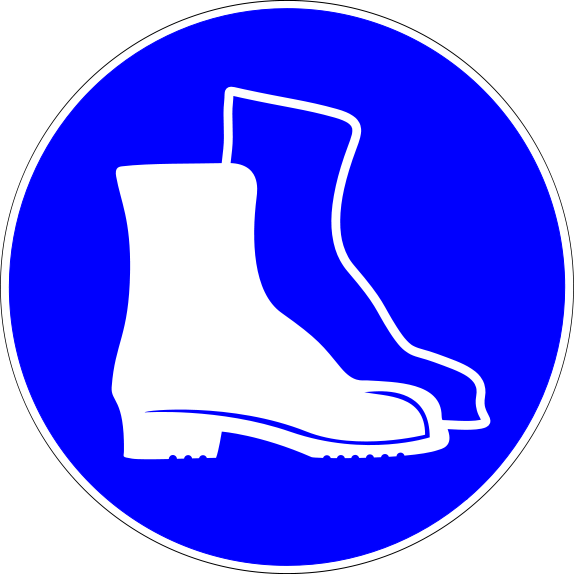